Русский  язык
8
класс
Тема: Как указать на количественную характеристику действия.
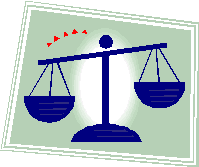 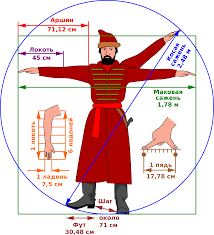 Второстепенные члены предложения
Второстепенные члены предложения
Обозначает действие предмета
Определение
Дополнение
Обстоятельство
Обстоятельства меры и степени
Второстепенный член предложения
Обозначают количественную характеристику, степень     
     совершения действия, меру проявления признака или   
                             другого условия действия.
Отвечают на вопросы 
в какой мере? в какой степени? насколько?
(в какой мере?) очень удивился; (в какой степени?) 
     весьма гордый; (насколько?) настолько неузнаваемый.
Способы выражения обстоятельств меры и степени
1) существительными в форме родительного падежа с предлогом ; откровенен (в какой мере?) до чрезвычайности; смел (в какой степени?) до безрассудства;
слащавый (насколько?) до приторности.
Обстоятельства меры и степени могут быть выражены
2) наречиями меры и степени; очень долго; весьма гордый;
совершенно неприступный;
абсолютно черствый; еле слышно; чересчур громко; слишком суетливо;
Обстоятельства меры и степени подчёркиваются 
на письме
чередованием тире
 и точки.
Как подчёркиваются обстоятельства меры и степени?
Обстоятельства меры и степени
Обстоятельства меры и степени чаще всего поясняют сказуемое: 

Словом, я (насколько?) не очень удивился, когда, раздувая маленький костёр, увидел чёрную худую фигуру в проломе крепостной стены.

Платье слишком (в какой степени?) выгорело.
Обстоятельства меры и степени
Обстоятельства меры и степени  поясняют определение: 

Он купил  чересчур (в какой степени?) дорогую книгу. 

Он пошёл по еле (в какой мере?) заметной тропинке.
Обстоятельства меры и степени
Обстоятельства меры и степени  поясняют обстоятельство: 

     Том и в самом деле не ходил нынче в школу и весьма 
(в какой степени?)  весело провёл время.
     Отец встретил нас 
совершенно (в какой степени?) спокойно.
Лингвистическая задача
Составьте предложения на тему
                     «Спорт» по схемам.

подлежащее, (насколько?) обстоятельство, 
       сказуемое, дополнение и дополнение.

2.    (кому?) дополнение, сказуемое, 
       (сколько?) обстоятельство, сказуемое,
       дополнение.
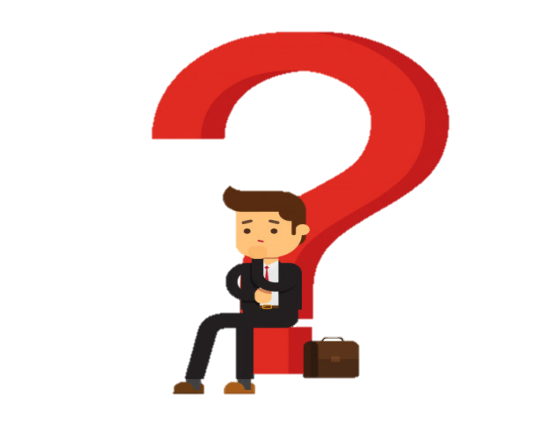 Лингвистическая задача
Составьте предложения на тему
                     «Спорт» по схемам
 
3. подлежащее, (сколько раз?) обстоятельство, 
    сказуемое, дополнение, обстоятельство и сказуемое, дополнение, приложение.

4. определение, подлежащее, 
    ( в какой степени?) обстоятельство, 
    сказуемое, определение, дополнение, 
    дополнение.
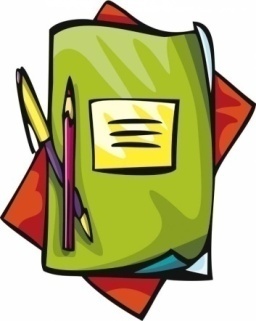 Лингвистическая задача. Проверьте!
подлежащее, (насколько?) обстоятельство, 
       сказуемое, дополнение и дополнение.

      Спорт весьма (насколько?) популярен
      среди взрослых и детей.


                                      2.    (кому?) дополнение, сказуемое, 
                                      (как часто?) обстоятельство, сказуемое,
                                      дополнение.
                                      Людям необходимо регулярно 
                                      (как часто?) заниматься спортом.
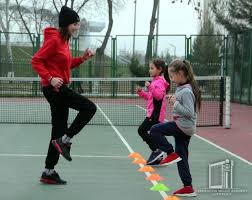 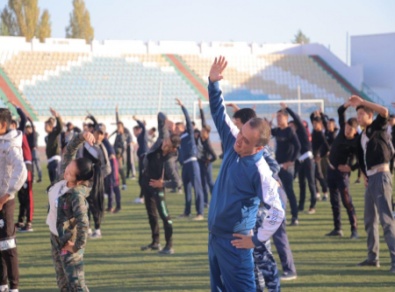 Лингвистическая задача. Проверьте!
3. подлежащее, (сколько раз?) обстоятельство, 
    сказуемое, дополнение, обстоятельство и сказуемое, дополнение, приложение.
Муроджан Ахмадалиев дважды (сколько раз?) выиграл
чемпионский пояс в Майами и удостоен звания 
«Гордость Узбекистана».
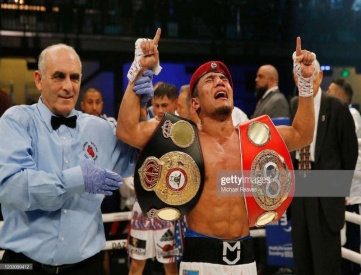 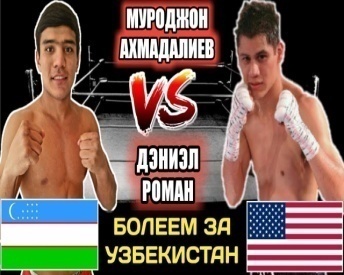 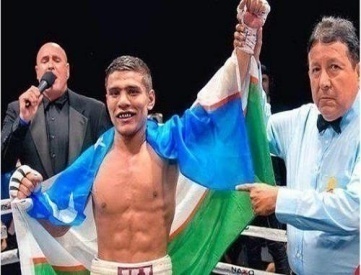 Лингвистическая задача. Проверьте!
4. подлежащее, обстоятельство, сказуемое, дополнение, 
(как часто?) обстоятельство, сказуемое, определение, 
дополнение, дополнение. 
Оксана Чусовитина с детства любит лошадей и  почти 
(как часто?) всё свободное время проводит в компании этих
животных.
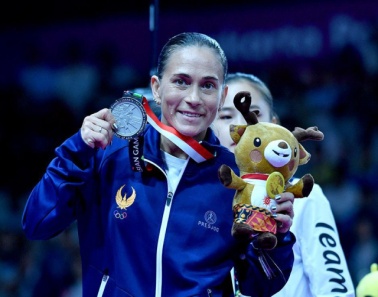 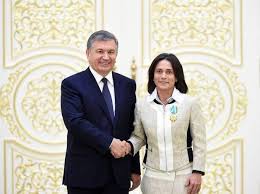 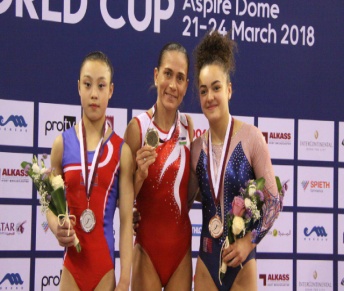 Технология соответствий
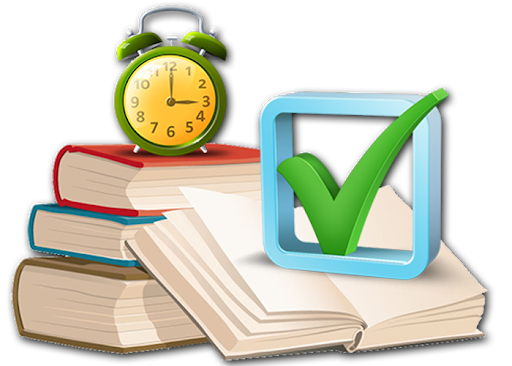 К предложениям, данным в  левом столбце,  подберите соответствующие по значению
обстоятельства меры и степени из правого столбца 
(укажите стрелками).
Технология соответствий
Технология соответствий
Игра «Волшебный прямоугольник»
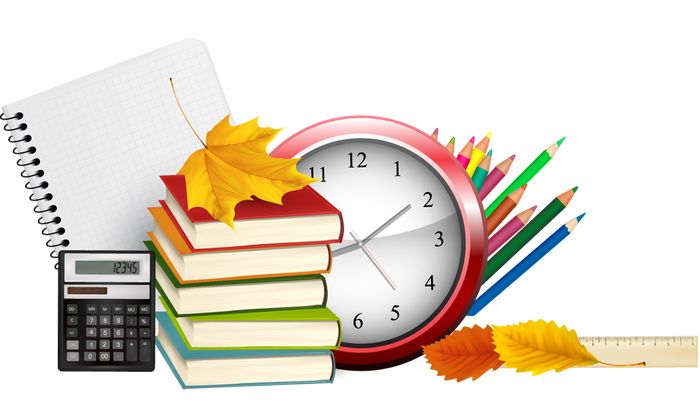 Свободные клеточки прямоугольника заполните буквами так, чтобы в каждом вертикальном ряду получились обстоятельства меры и степени, выраженные  наречиями меры и степени.
Игра  «Волшебный прямоугольник»
«Волшебный прямоугольник». Проверьте!
Словарная работа
очень – juda ham, nihoyatda;
гораздо – anchagina;
неизмеримо – beqiyos;
слегка – oz-moz;
регулярно – doimo;
едва – arang;
отчасти – qisman;
еле – zo‘rg‘a;
изрядно – durustgina;
почти – deyarli;
особенно – ayniqsa.
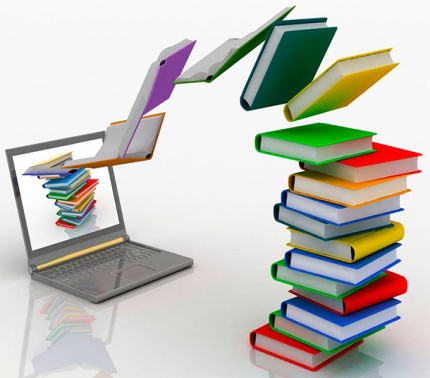 Задание для самостоятельного выполнения
Упражнение
298
§ 11. Как указать на количественную    
          характеристику действия. 
                             Упражнение 96, 97 (стр. 42).
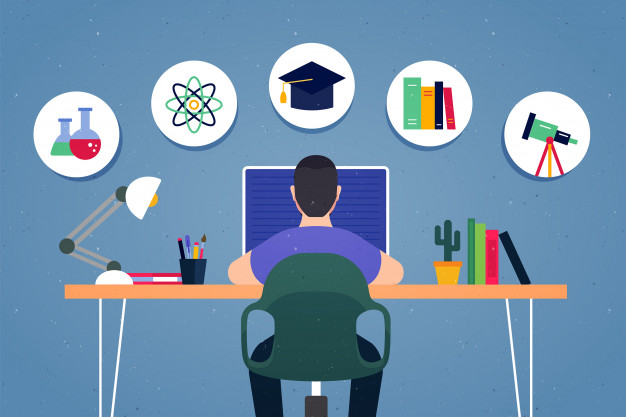